The 7th Mixed-attainment Maths Conference2nd July 2022
Exploring rectangles from KS2 to KS4
Creating a class worksheet by the class
I had been working with a KS2 class on the basic properties of rectangles concerning length (l), height, (h) Perimeter (P) and Area (A) of rectangles.
I gave each student a A5 piece of coloured paper and a small amount of Blu-Tac
Their task was to write any two pieces of information, on their piece of paper, about a rectangle they had drawn, together with their initials.
Each child then stuck their piece of paper around the classroom walls.
The students next task was to work out other students’ missing pieces of information.
Thus the ‘worksheet’ belonged to the students... Not to me!
Please note, the PowerPoint was created for participants attending this workshop; I wrote it for the purpose of considering the importance of finding accessible starting tasks and extendable deepening tasks. I have not used the PPT in any lessons I have ever taught in schools. Indeed I rarely, if ever, use PPT as a resource in my teaching in schools.
Draw some rectangles, with integer values, so each has a perimeter (P) of 36 units
Draw some more rectangles whose lengths are not integer values, e.g. 1.5 by 16.5 
Turn your dimensions into co-ordinate pairs
Plot length (l) against height (h)
What is the equation of the function of this graph?
Calculate the Areas of your collection of rectangles
Draw a graph by plotting length (l) against Area (A)
What is the equation of the function of this graph?
Draw some rectangles so each has an Area (A) of 24 square units.
Draw some more rectangles whose lengths are not integer values, e.g. 1.5 by 16.
Turn the dimensions of your rectangles into co-ordinate pairs
Plot length (l) against height (h)
What is the equation of the function of this graph?

Calculate the perimeters of your collection of rectangles
Draw a graph by plotting length against Perimeter
What is the equation of the of the function of this graph?
A rectangle with dimensions 6 by 3 units has a Perimeter of 18 units and an Area of 18 square units
The same phenomena occurs with a 4 by 4 rectangle.

Explore the dimensions of a rectangle whose Perimeter is 24 units and whose Area is 24 square units
How many different sizes of squares can be drawn on a square 9-dot grid?





What are their areas?
Explore for 16-dot and 25-dot grids
Two rectangles A and B
Rectangle A has twice the Area of rectangle B

Rectangle B has twice the Perimeter of rectangle A

Explore...

I first met this problem, which was created by Ben Orlin, and appears in chapter 2 of: 
Francis Su, (2020) Mathematics for human flourishing, Yale University Press
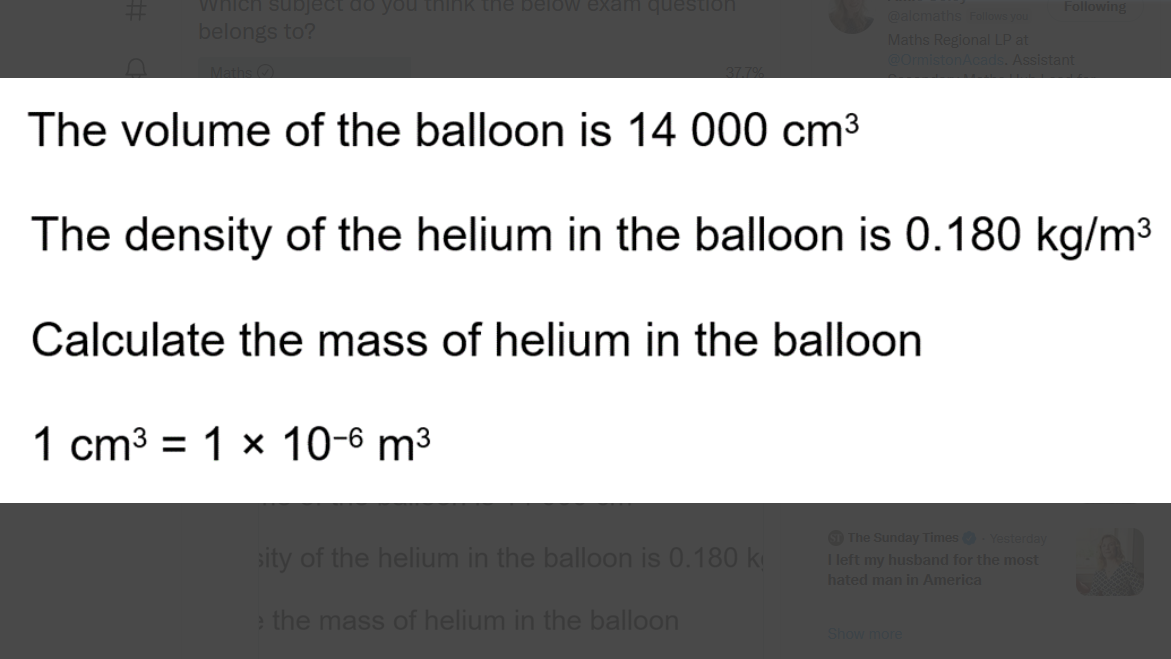 Compare and contrast differences, in terms of students’ potential involvement with and experience of mathematics, between the tasks that appear on slides 4 to 8 and slide 9